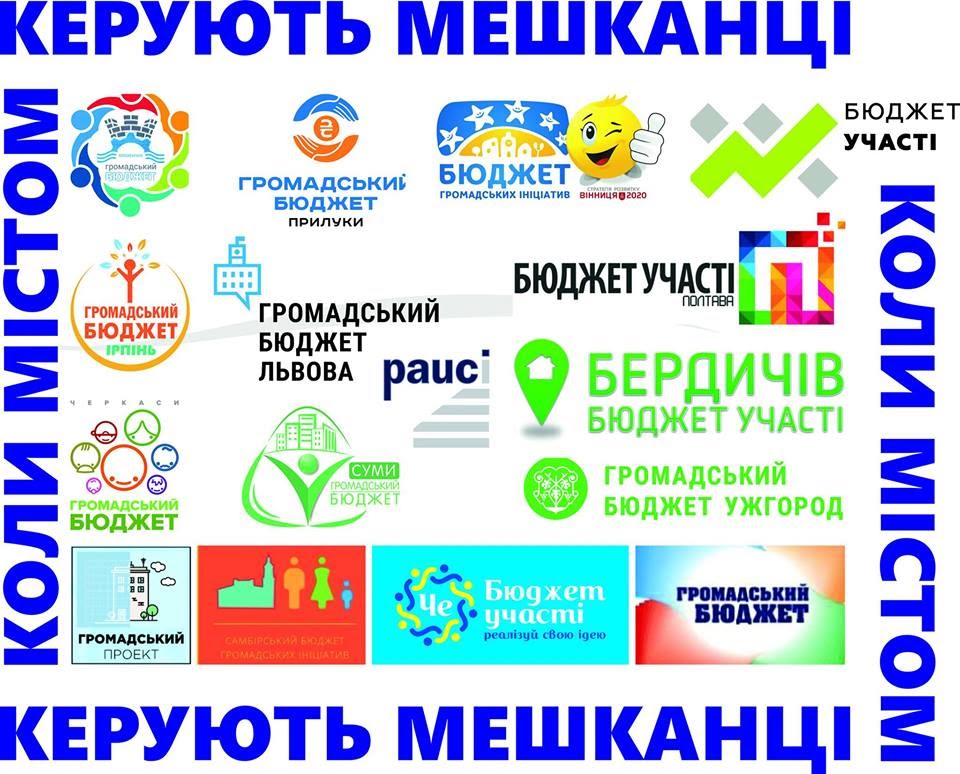 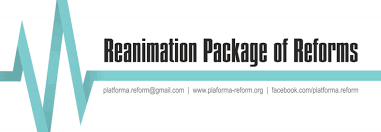 E-democracy: UA case
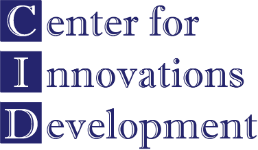 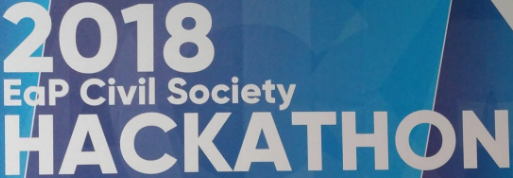 June’3, Minsk
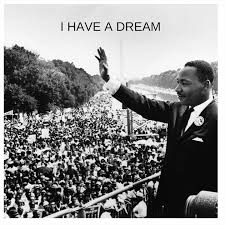 What are your dreams about?

Would you like to treat your KARMA? :)
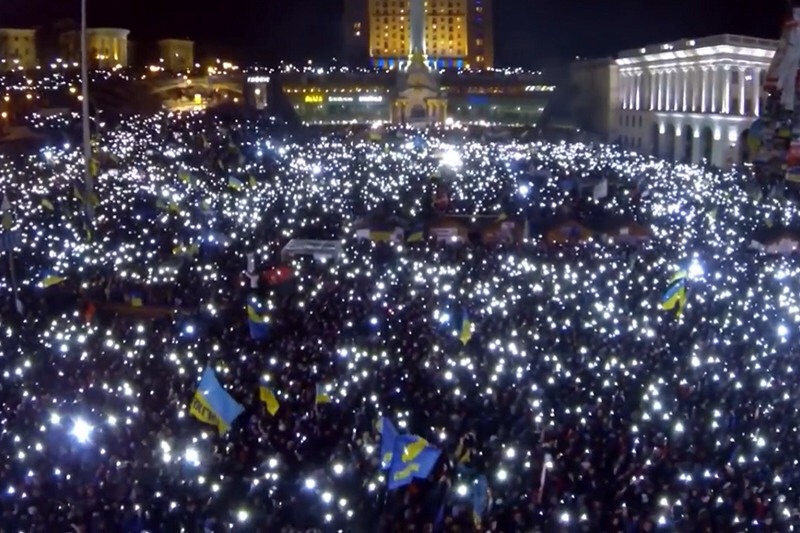 Kyiv Participatory Budget project sample:
 Treatment of 400-years Old Tree (to live >1,000 years)
Goal: Preservation of One 
Outcome: City program to register and save ALL (400+)
Budget: 
about 2,500 Euro
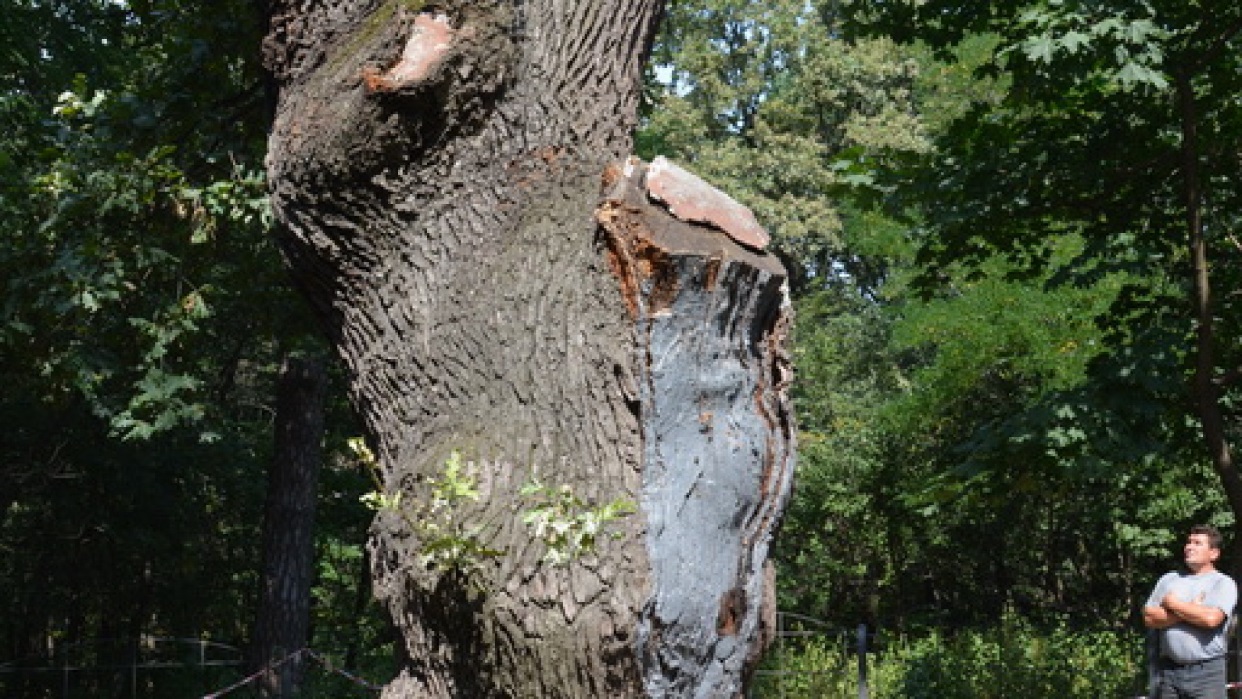 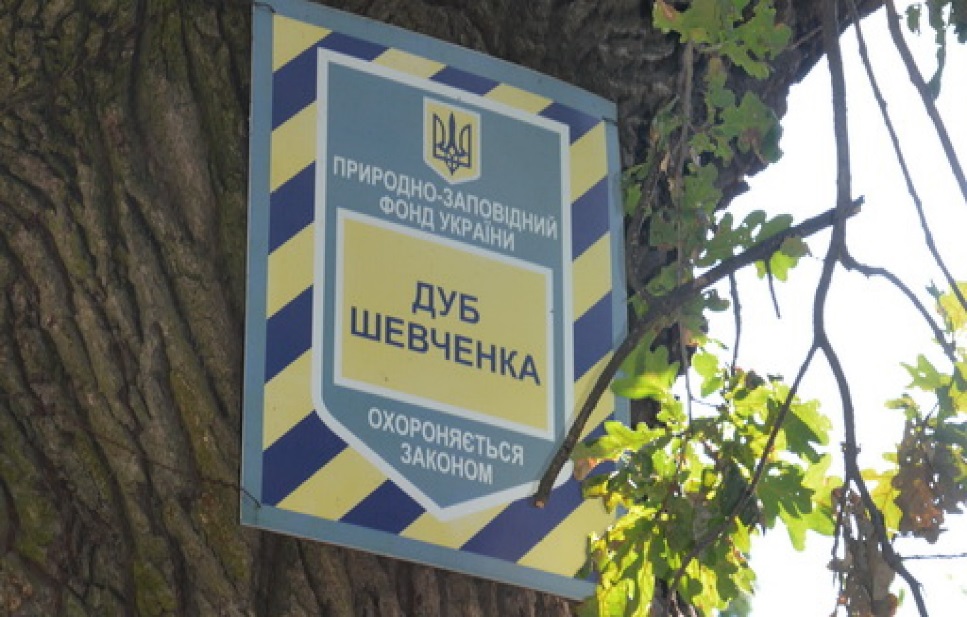 Kyiv Local Gov. supports E-Democracy
Due to …

NO VOICE AGAINST from City Council
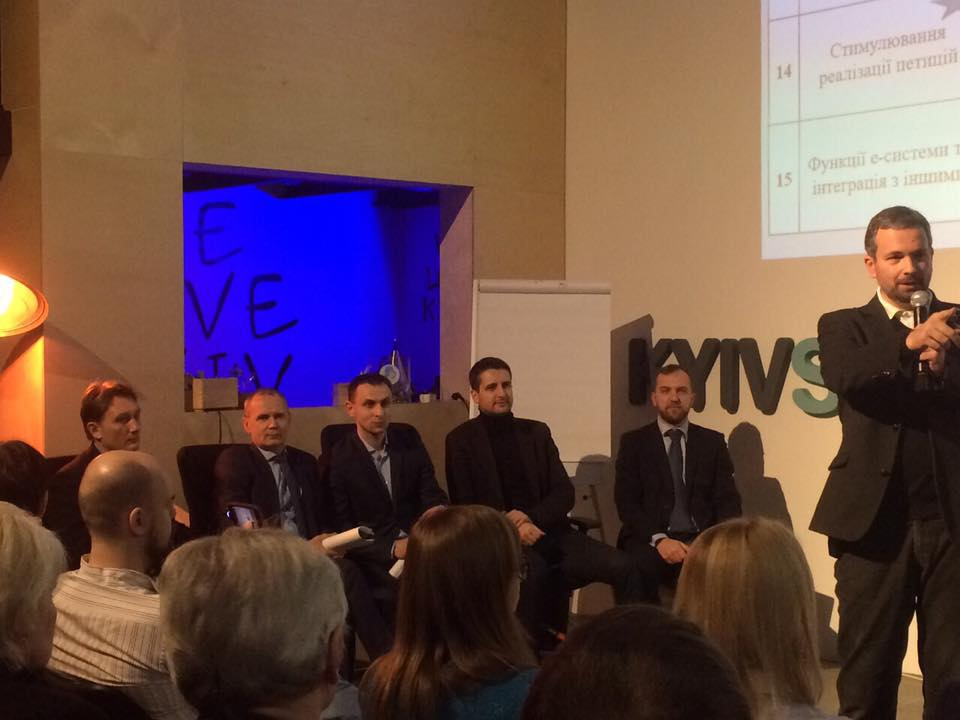 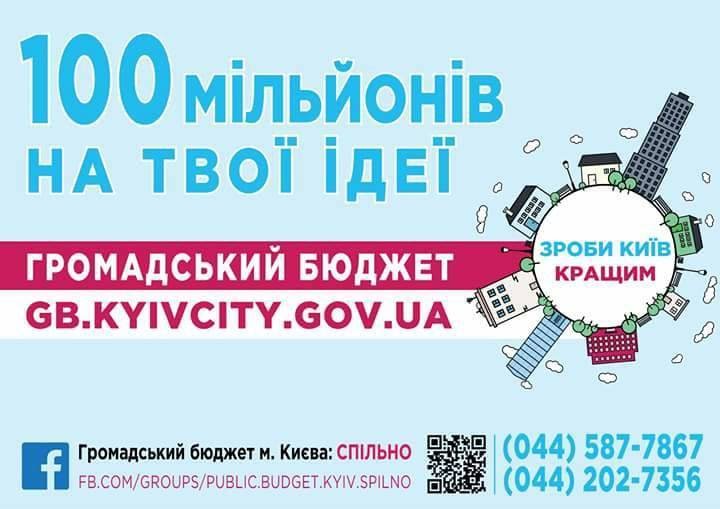 5
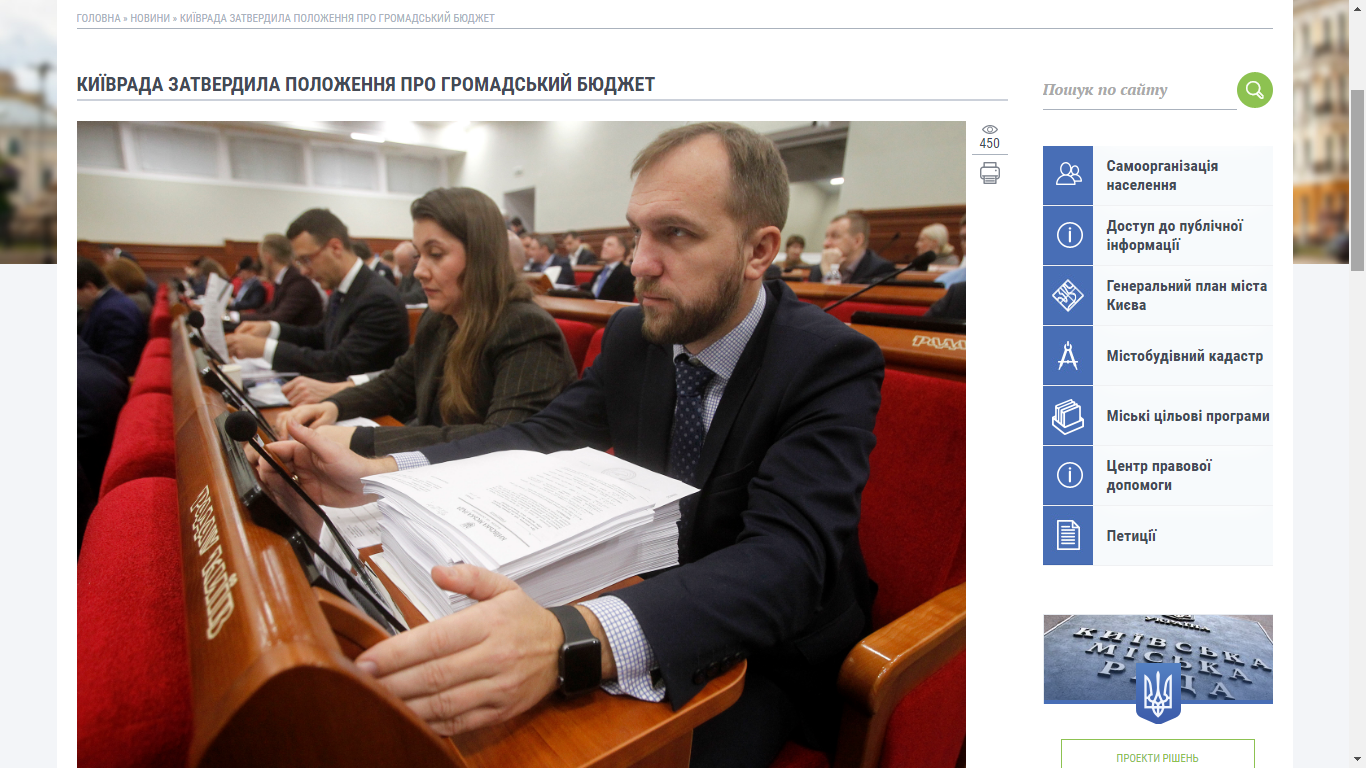 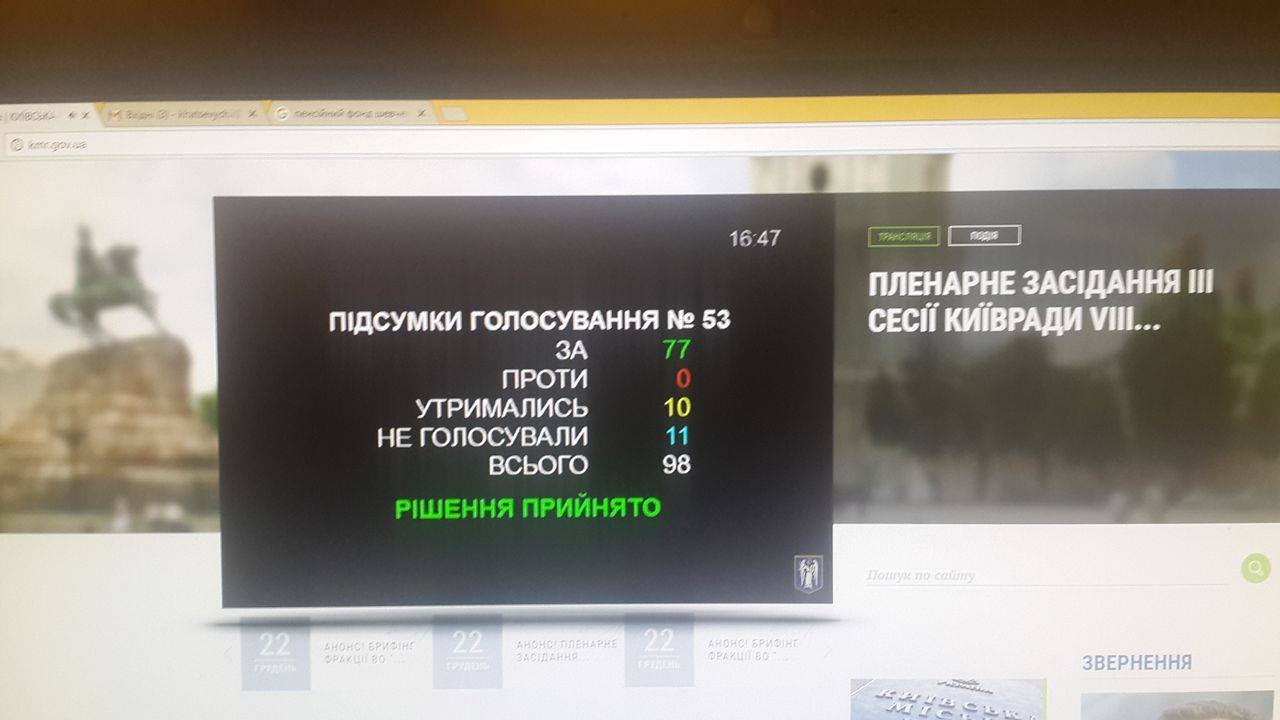 E-Democracy and Democracy
Ukraine is ranked among 193 member states of the UN
vs.
86 place
32 place
+ 45 steps up (!!!)
 after 2014
+6 steps up
 after 2014
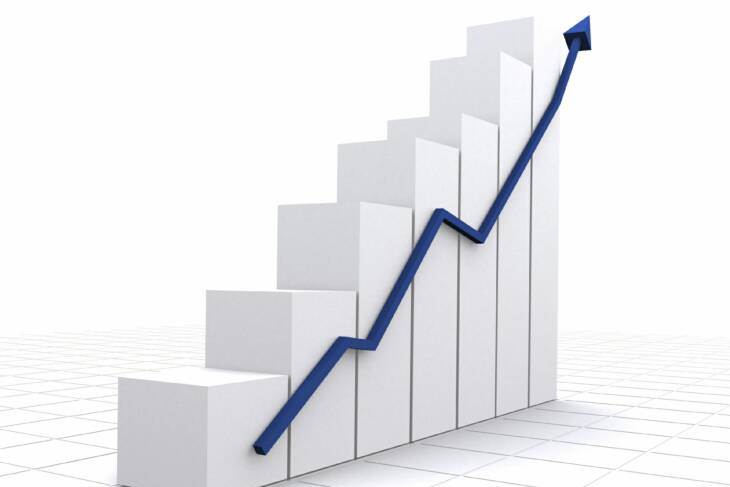 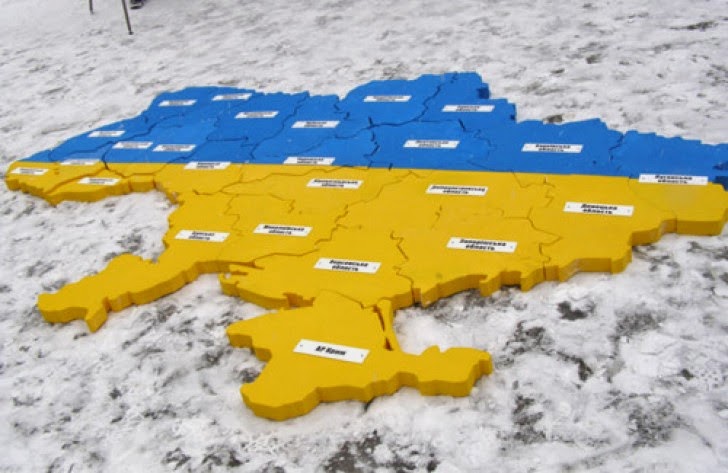 e-Democracy in UA
Україна займає серед 193 країн-членів ООН
vs.
86 місце
32 місце
+ 6 сходинок
+ 45 сходинок вгору
 після 2014
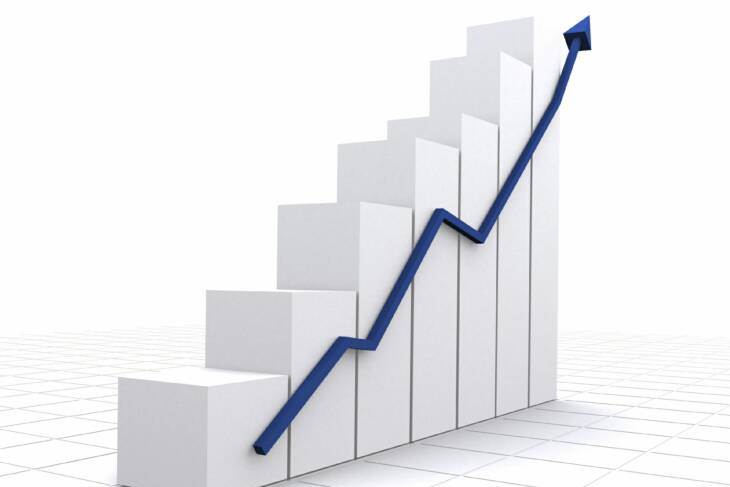 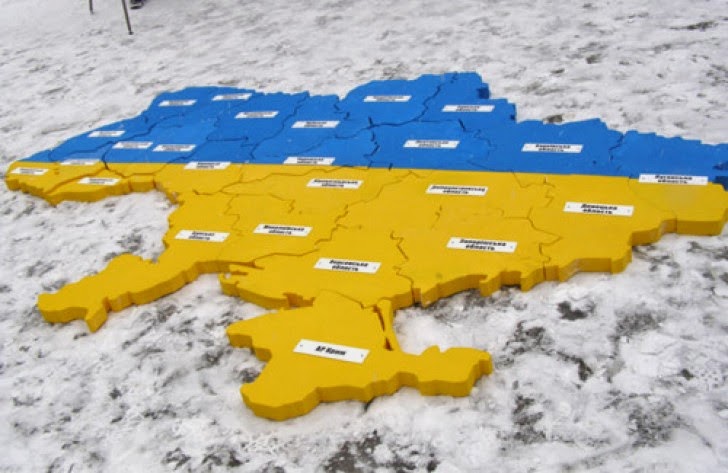 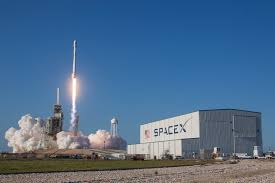 What is the future model of the community / city?
GOVERNMENT
МІСТО - ???
CITY - ???
CITY
V-1.1:BUREAUCRATIC
V-1.2: MAFIA
???
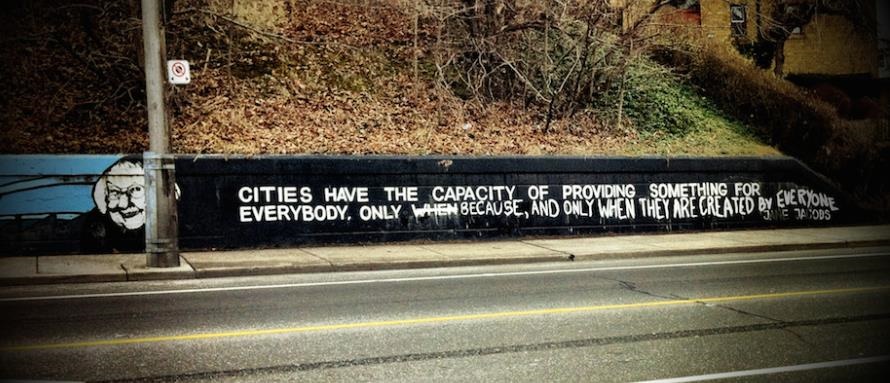 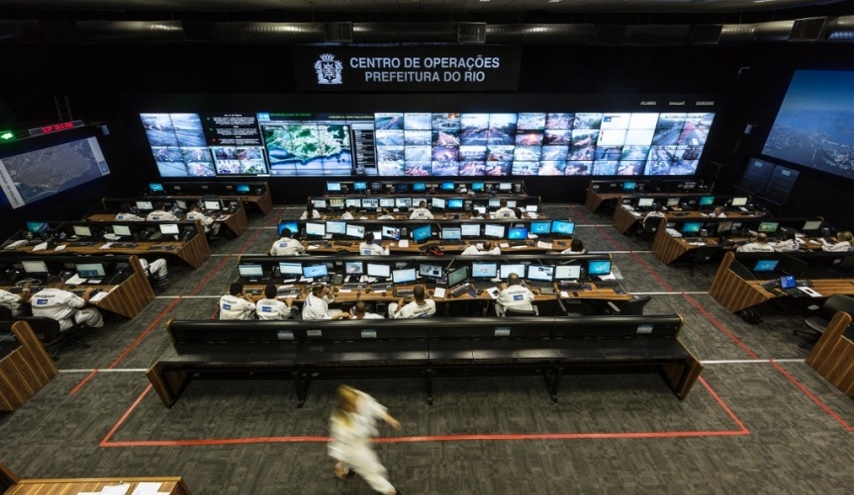 It is enough for a SmartCity?
3. Open DATA
1. IT, IT… 
2. BIG DATA
RIO OP center
Tools 4 e-Democracy: Kyiv case
Participatory budget
(1+ year)
Teams, Authors
of РB, petitions
Active NGOs
of 12K registered
Е-appeals
(5+ years)
Е-petitions
(3 years)
*
*
200+ K
100+тис.
500+ K
*
1,000
500+
Under DEVELOPMENT in KYIV:
ver. 2-3.0 of existing e-services
+ KyivID (e-Cabinet of citizen)
+ e-Consultations/Active citizen
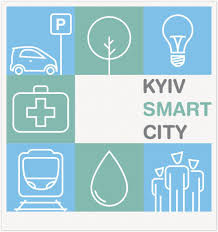 Top-effective methods of engagement (research-2017 CEDOS, Council of Europe)
*
Which tools are more effective
to develop democracy?
On-line
Off-line
Kyiv: for the 1st time in UA on Petitions
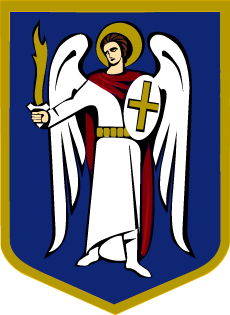 - The highest number of nessesery votes per capita  - 10,000 / 3 MLN  (10x more than in USA)

- 100% of answers are signed by the Mayor (80% of petitions were supported)

- City Council reporting: monthly (at the site), weekly (digests to all users), fresh informing in FB 

- Road-maps on implementation - by the Gov. in agreement with the Authors

- "Privileges" to Petitioners - access to top-authorities, to PB, to attract supporters of their petitions, etc.

- Continuous improvement of the site and legal (already 3.0)
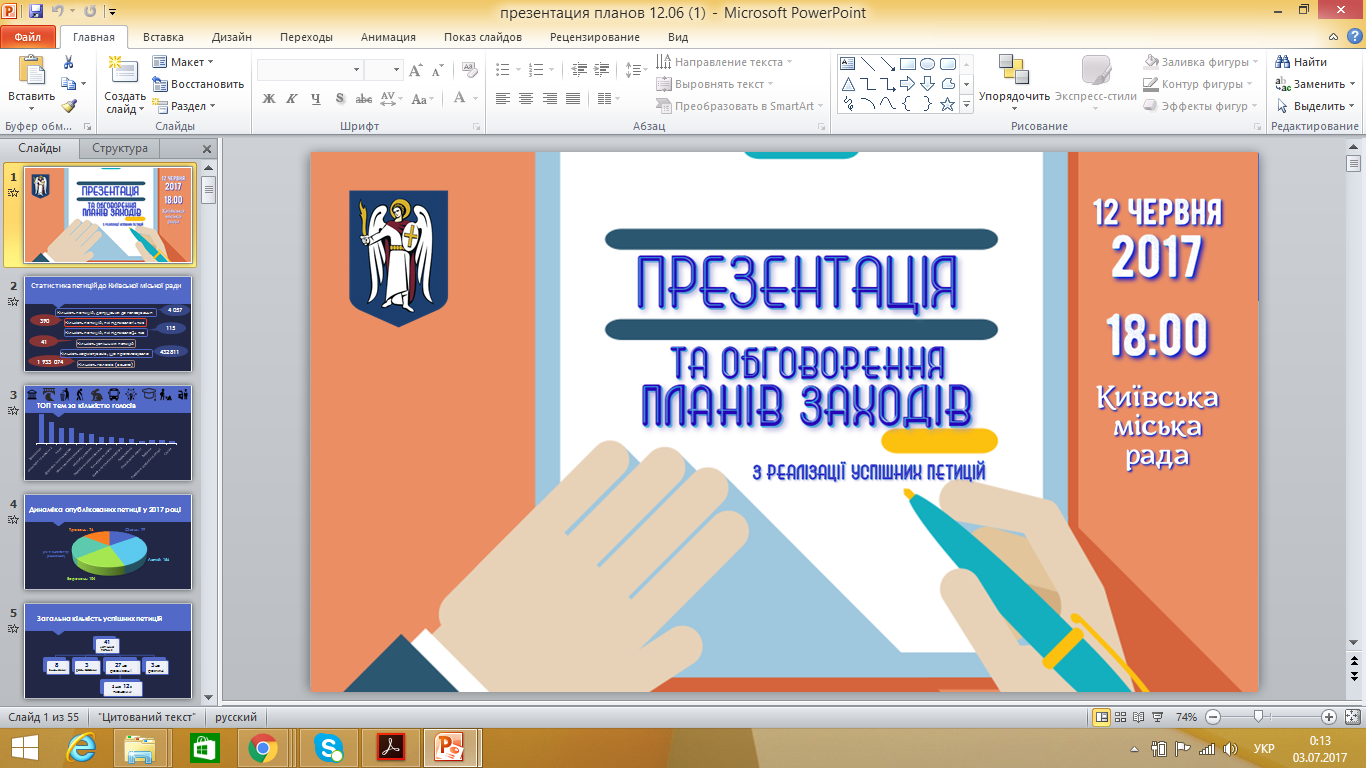 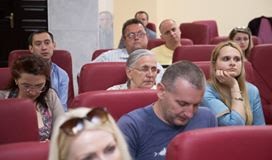 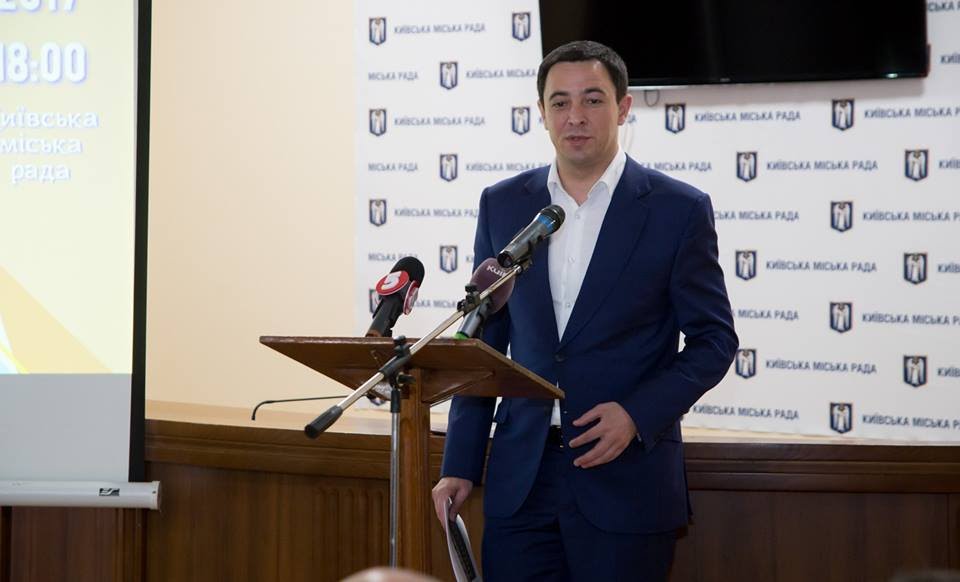 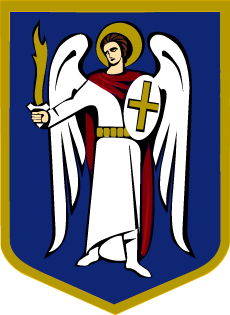 Kyiv: Petitions are working (petition.kyivcity.gov.ua)
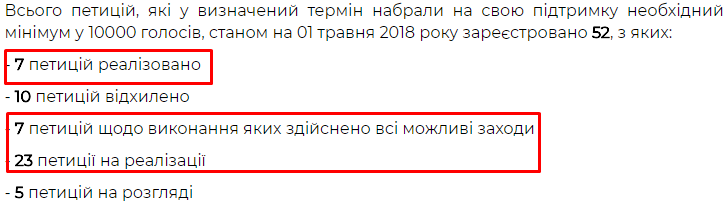 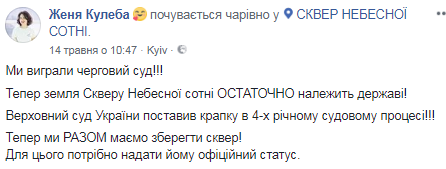 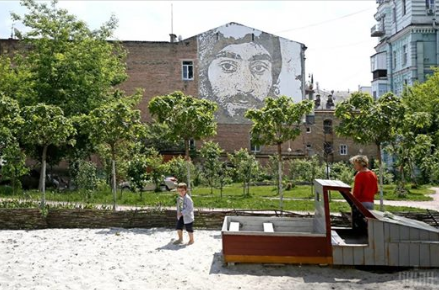 10K signitures/ 2 days
Development of e-democracy: Participatory Budget BOOM
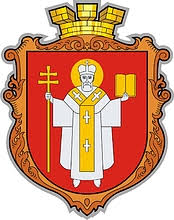 Lutsk

Poltava

Chernigov

Cherkasy
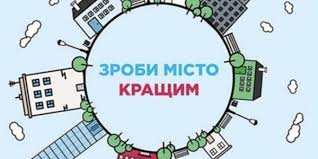 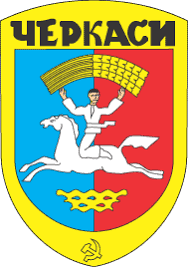 2015 year
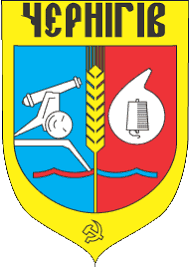 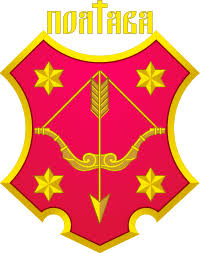 =
democratic revolution :)
UA SpaceX :)
Participatory Budget
~ 3000  projects
2017-18
~1 MLN citizens
voted
~ 0,5 млн осіб
100+ local governments
General data
Regional centers
~ 850 million UAH
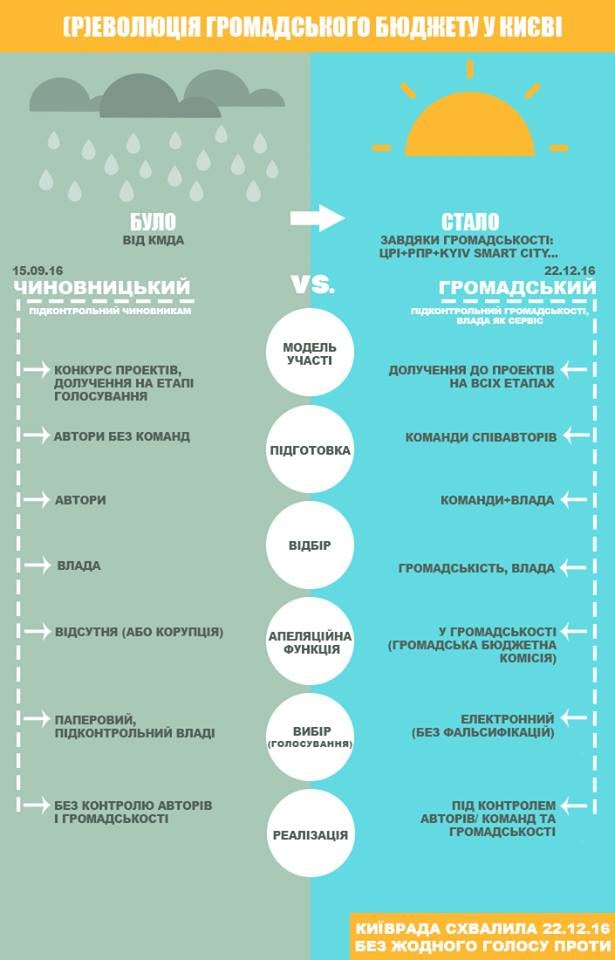 What
model of РB 
is needed?
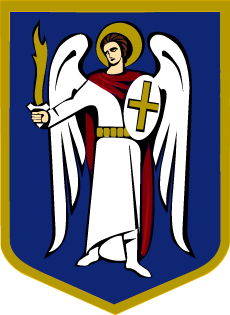 KYIV: for the 1st time on Participatory Budget
100% E-voting with 100% ID (since December’22, 2016. 
May’31, 2018 UA National Bank proposed to recognize BankID as the passport :) )

Project Authorth/Teams have legal rights to control implementation (even to stop the project)

PB to motivate innovators by:
Projects are public ownership, but innovators can get money for their IP rights
Projects to be more efficient than similar projects from the Government    

Civic Teams building (instead of individuals) and e-system to help with this

Code of Ethics, list of righteousness (and none-righteousness) and e-system to help with this

Public Deputies not to compete directly with active citizans by:
need to act publicly and to declare their potential support to All 
new formula 4 projects rating - new civic Teams can overcompete the Deputies 

Civic Budget Commission (“civic court”) e-elected by citizens
KYIV: for the 1st time in Ukraine on Participatory Budget
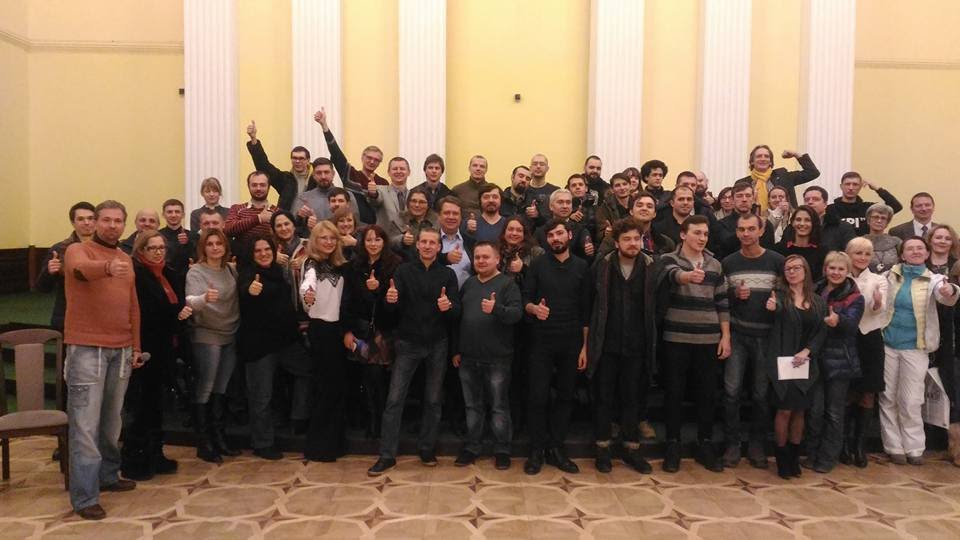 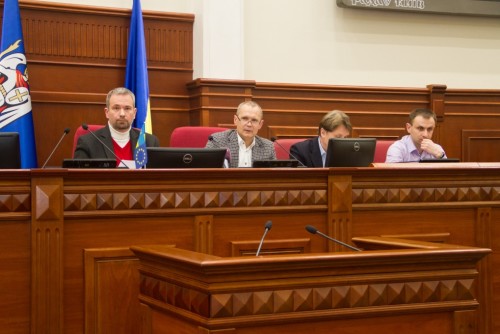 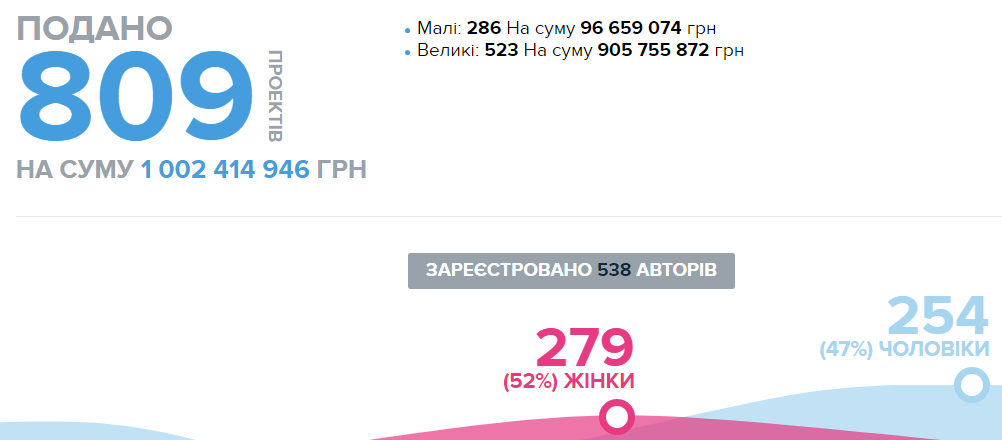 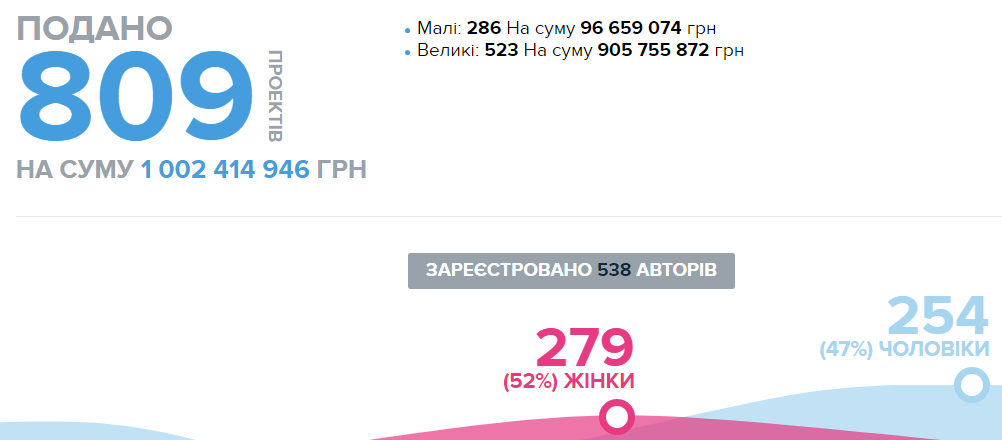 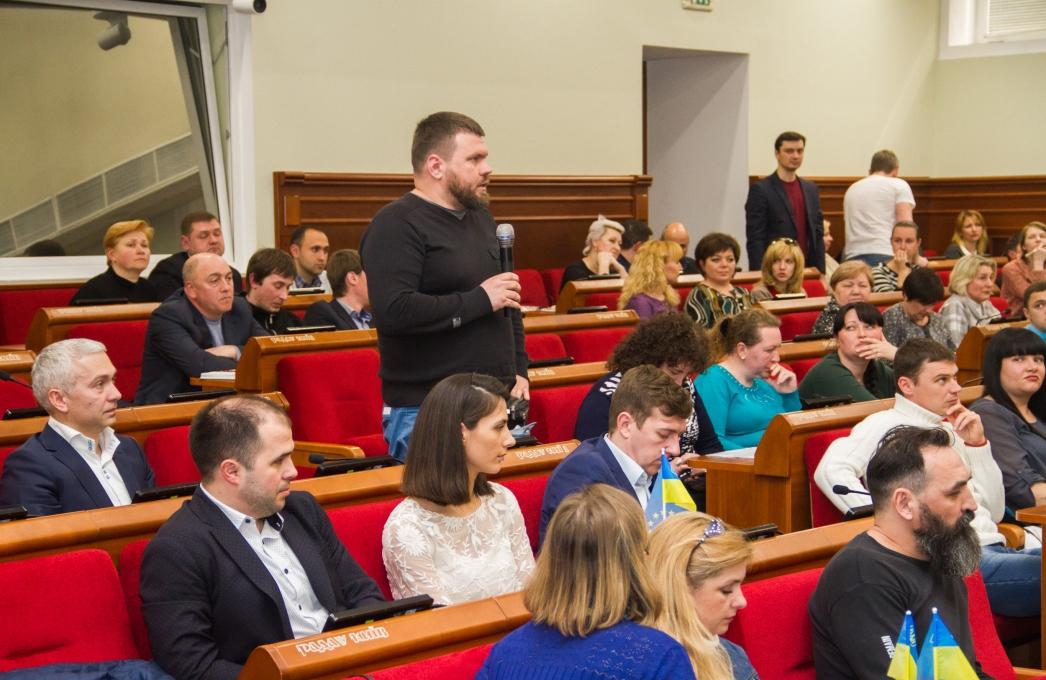 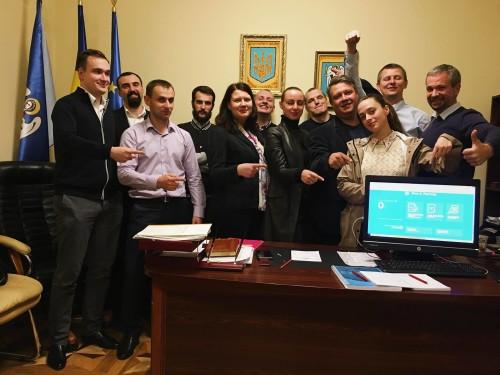 Realization
90+%
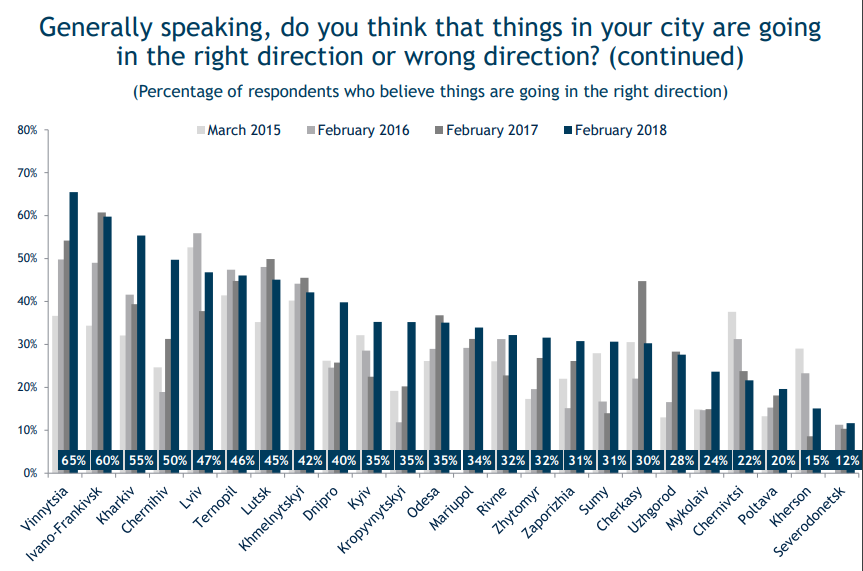 ‹#›
Implementation e-dem: case Boyarka
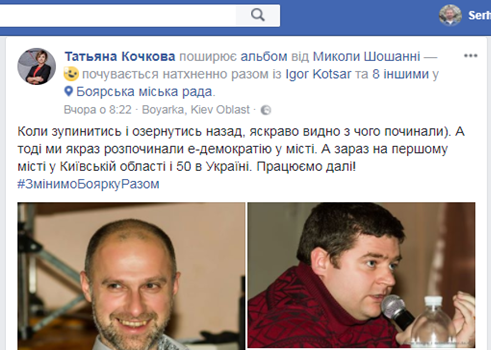 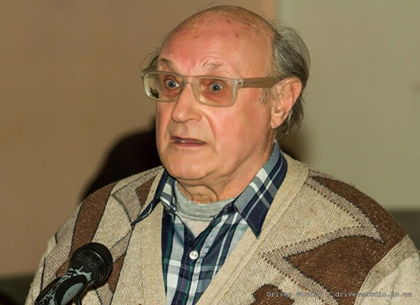 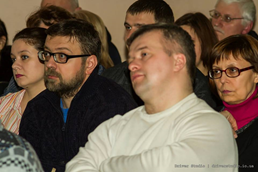 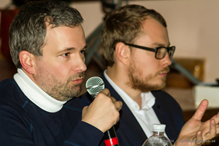 E-Demcracy in UA status of development after Maidan
level of trust to:
Gov. - 10% national, 20-30% local*
50+% to NGOs and volonteers* 

10-20% of UAs are interested in civic activizm, BUT only 30-40% have choosed their NGOs**

50-70% of cities are interestted in:
unified e-Dem platfom 
new - е-consultations
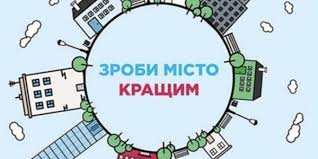 Sources of data (2017-18): 
*International Republican Institute, USAID
**PACT, USAID
***Center for Innovations Development, EGAP/EEF
‹#›
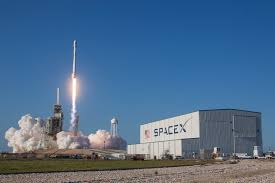 What is the future model of the community / city?
GOVERNMENT
МІСТО - ???
CITY - ???
CITY
V-1.1:BUREAUCRATIC
V-1.2: MAFIA
???
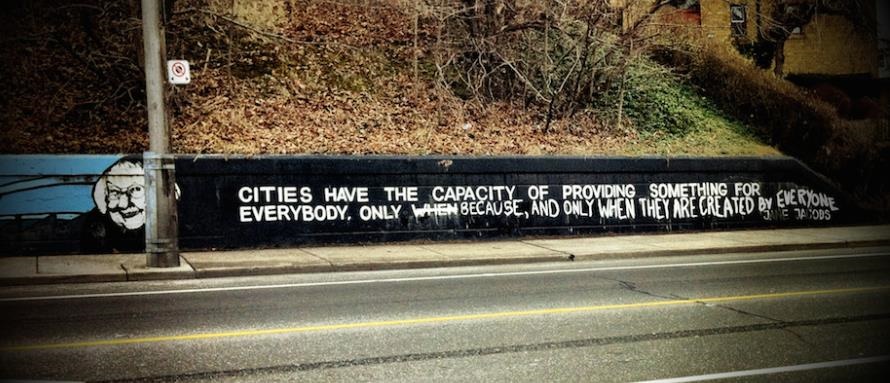 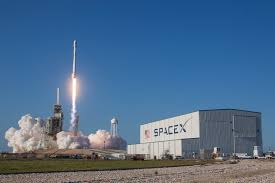 What is the future model of the community / city?
GOVERNMENT
МІСТО - ???
SELF-GOVERNED
 CITY-COWORKING
CITY
V-1.1:BUREAUCRATIC
V-1.2: MAFIA
CIVIC
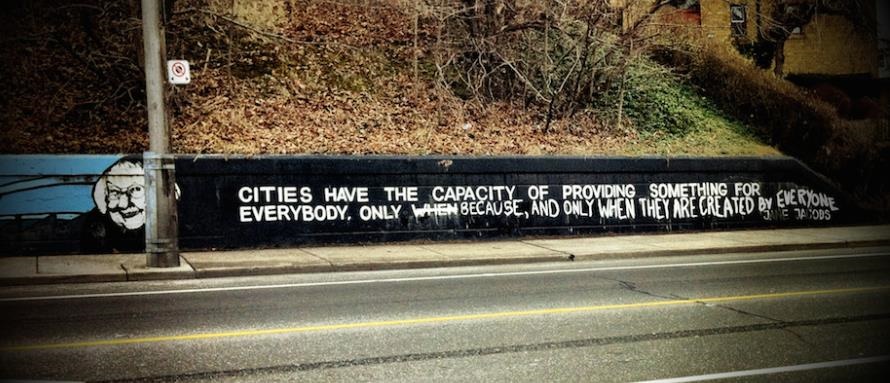 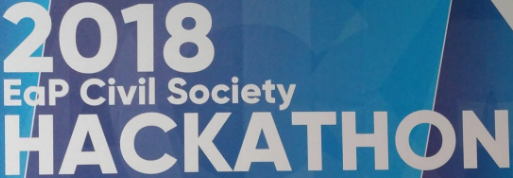 Next steps?

Mail: info@cid.center
FB/Skype: Loboyko
www.CID.center
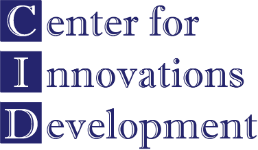 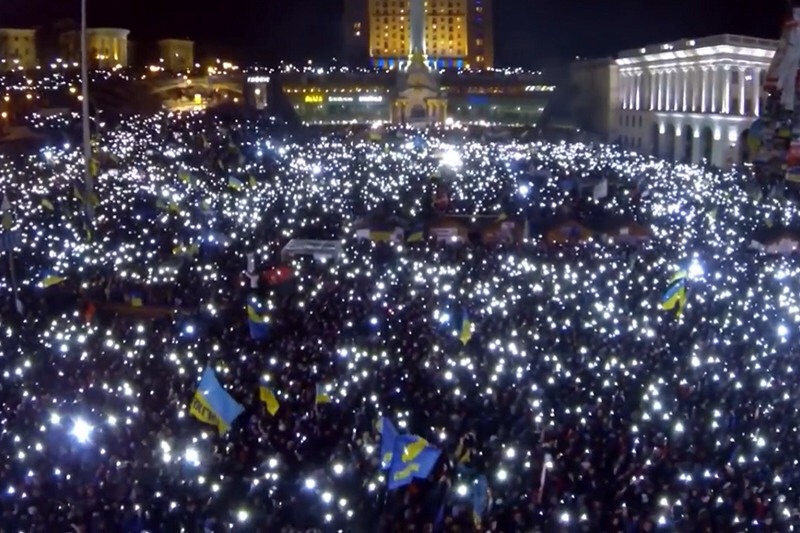 E-Demcracy status of development
after Maidan, 2017-18:
Ukraine ranks among 193 member states of the UN

E-Democracy: 32 місце (+45)
Open DATA, е-Appeals, е-Petitions - instead of street protests?
participation (2017-18): 80% communities, 
1+ million citizens (Kyiv = 50%)
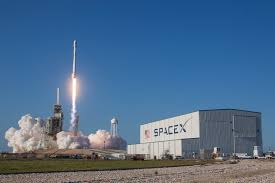 Participatory budgets = self-government revolution?
participation (2017-18): 20% communities, 
1+ million citizens (Kyiv = 30%)
‹#›
Рlanned at the National level (!)
Personal data - Case: smartphone
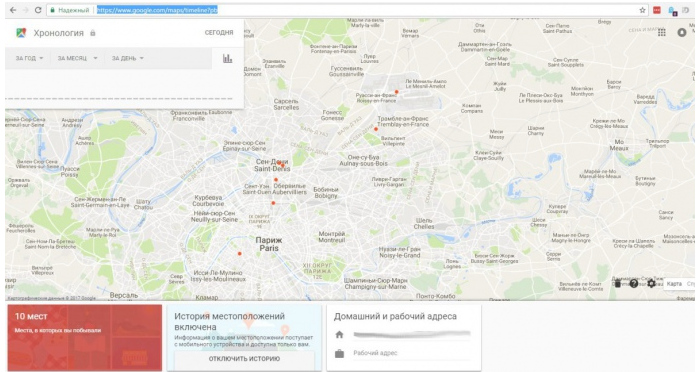 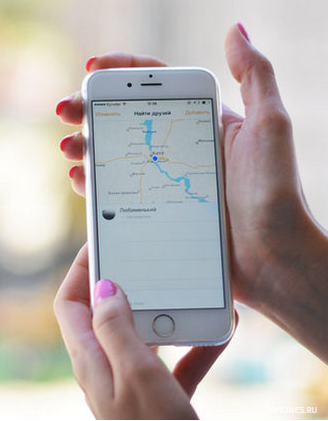 Google is following Android users 


From 2017, the company collects location data for Android devices, even if gadgets:
geolocation detection services were turned off
restore factory settings
iOS, not Android, but the owner is using the Google search
Personal data - Case: social network
Mark Zuckerberg admitted:
Cambridge Analytica (UK), who worked on the US presidential campaign, Donald Trump, revealed vulnerabilities in protecting the social network and used the personal data of 50+ million users.

User personal data was used by political technologists to influence public opinion. In particular, the results of the US elections
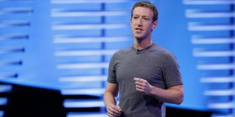 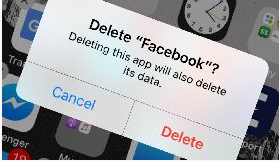 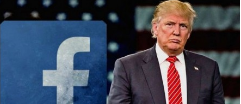 Blockchain will also appear on smartphones
Blockchain is a database for recording and saving transaction data. One of its main features is that it is simultaneously stored on many computers connected to each other on the Internet. All changes to the database of one computer are immediately copied to each computer that participates in the network

Huawei is developing a smartphone for the blockade
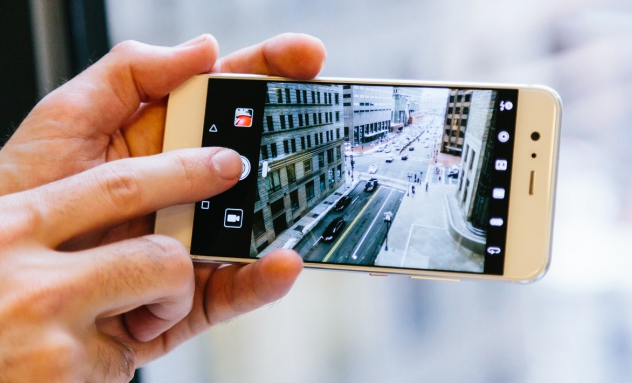 Methods of identification and voting
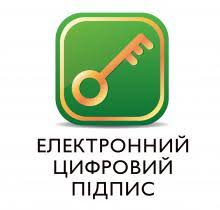 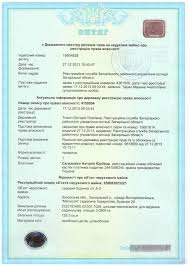 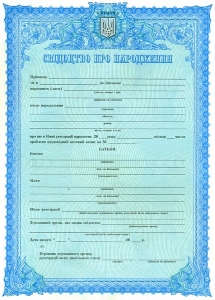 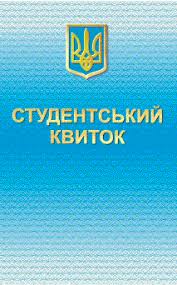 Electronic

9 local gov.s:
+ center for administrative services, +scans

1+2 local gov.s:
Kyiv + Lutsk, Pereyaslav-Khmelnitsky
Paper
12 
local gov.s
Mixed
70 
 local gov.s
High risk of falsification and loss of trust
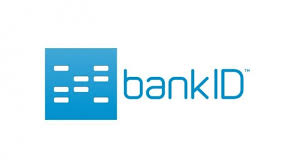 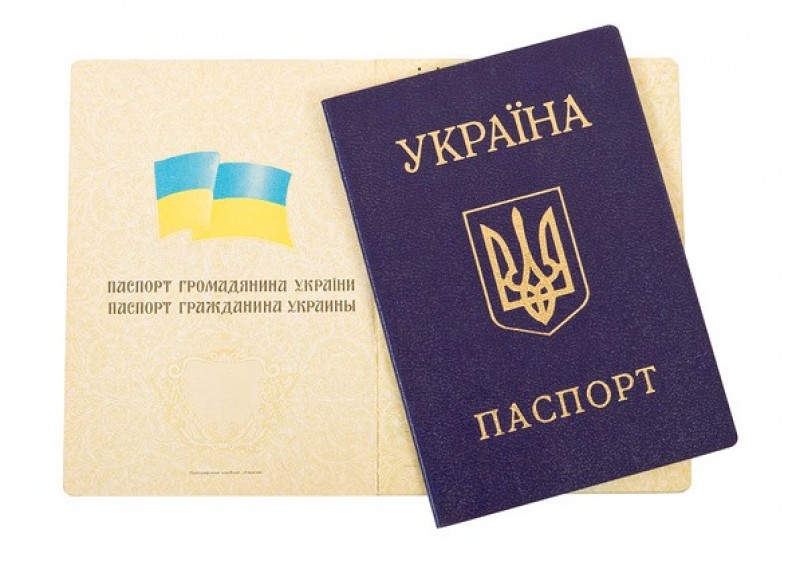 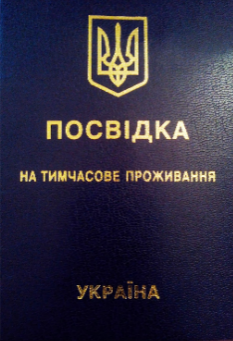 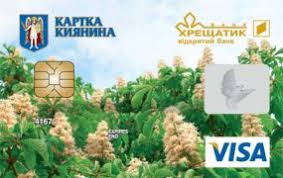 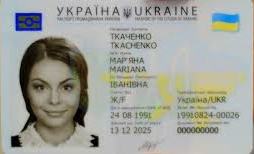 ID by e-cabinet: Kyiv: Participatory Budget
www.PB.kyivcity.gov.ua
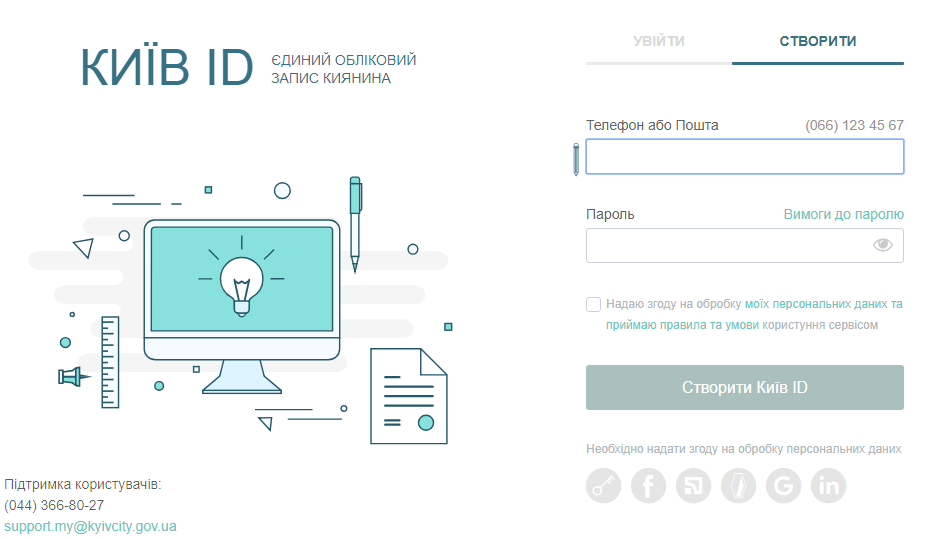 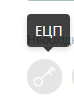 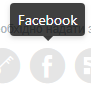 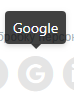 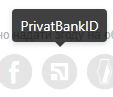 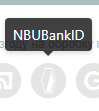 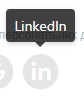 ID by e-cabinet: Kyiv: Petitions
www.petitions.kyivcity.gov.ua
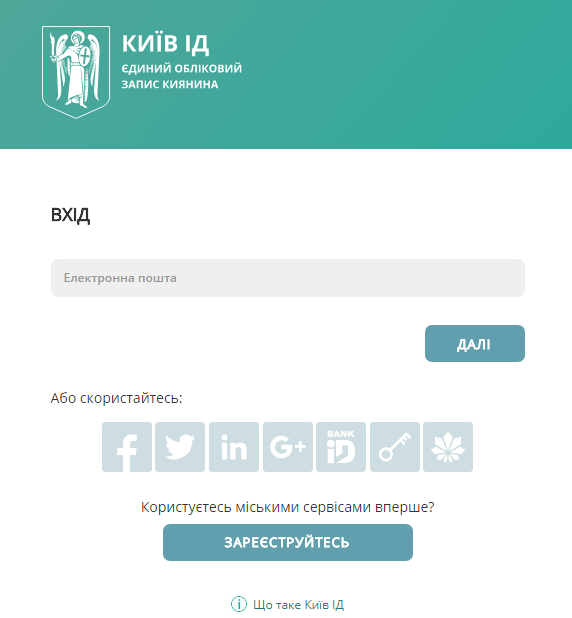 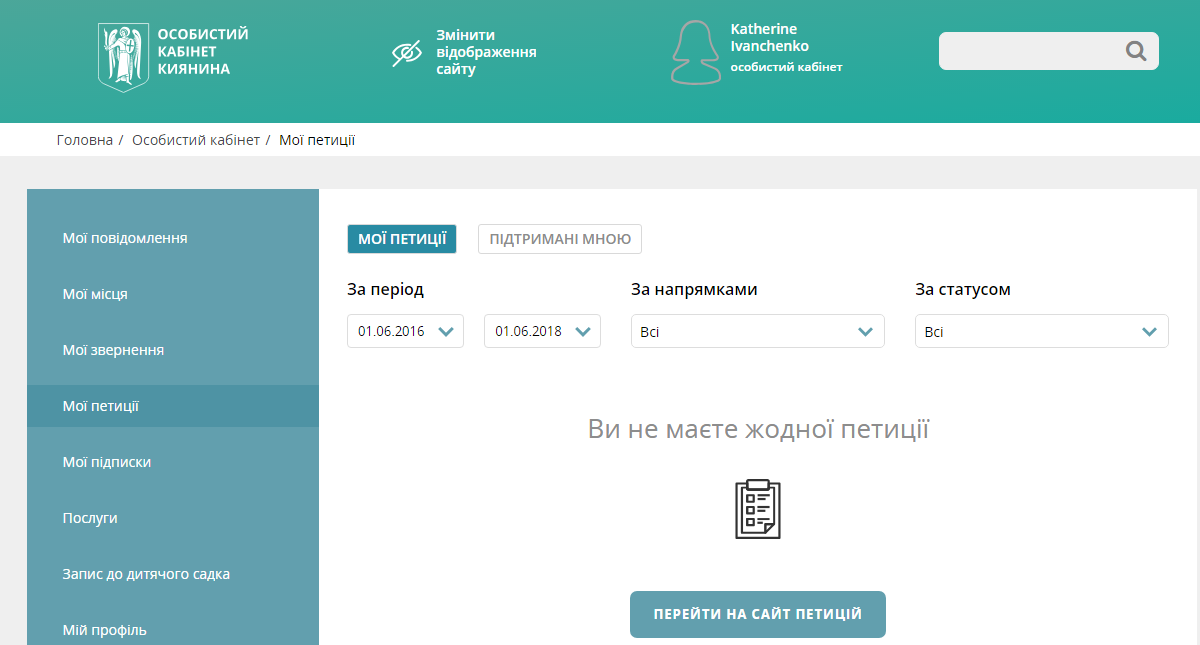